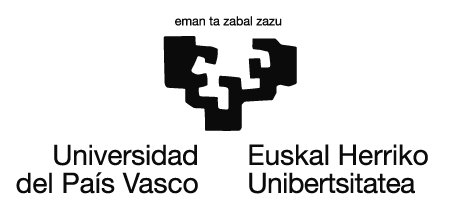 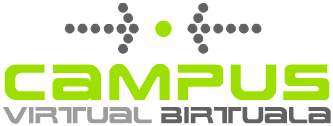 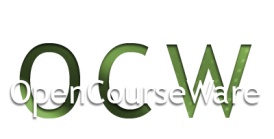 16. ENERGIA ETA MAKINAK. TEKNOLOGIA
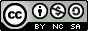 Lan hau Creative Commons-en Nazioarteko 3.0 lizentziaren mendeko Azterketa-Ez komertzial-Partekatu lizentziaren mende dago.  Lizentzia horren kopia ikusteko, sartu http://creativecommons.org/licenses/by-nc-sa/3.0/es/ helbidean
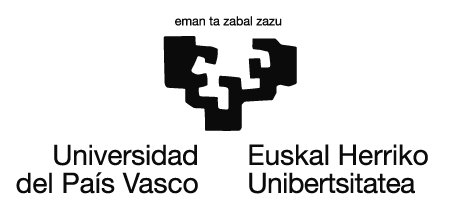 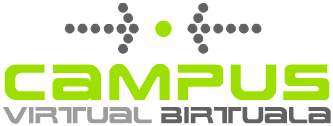 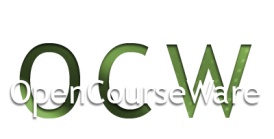 Sistema materialetan energia transformatzen eta transferitzen da
Sistema materialetan Transformazioen ondorioz energia aldatzen da.
Adibidea ikusiko dugu
2
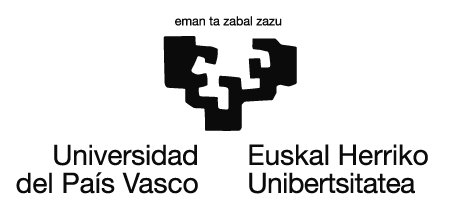 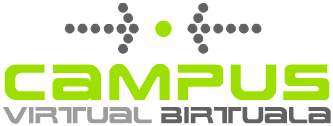 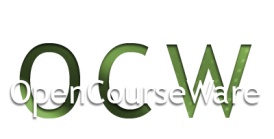 Nola piztu pospoloak?
Bola altura batean
Gurpila
Plano okertua
Lixa
Aspak
Pospoloa
3
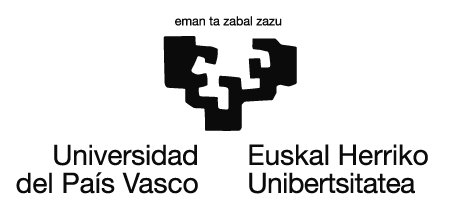 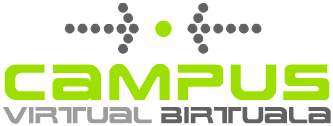 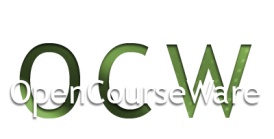 Mugimendurik gabe posible al da?
4
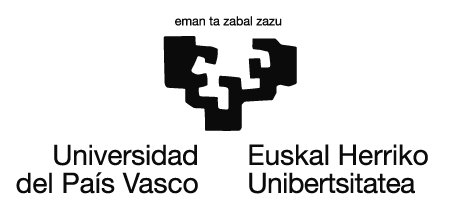 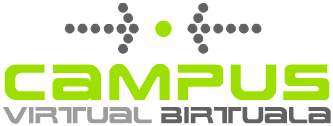 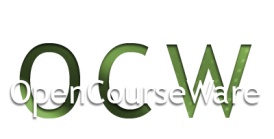 Bola mugitu gabe posible al da?
5
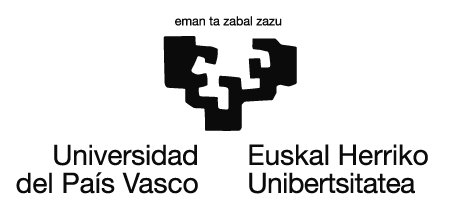 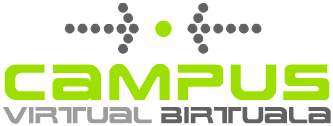 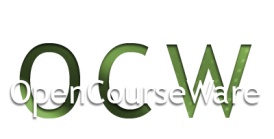 Eta bola zoruan egongo balitz? Eta malgukia izango bagenu?
6
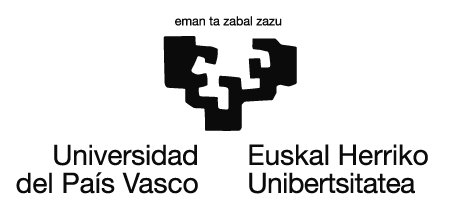 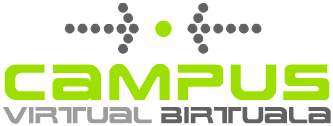 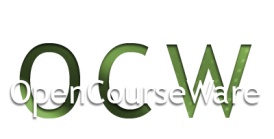 Zerk sortzen du pospoloaren aldaketa? Zer aldatzen da?
7
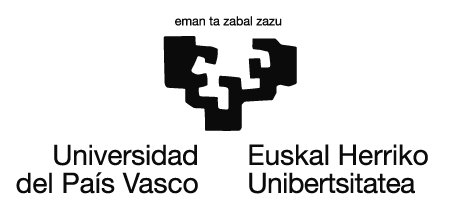 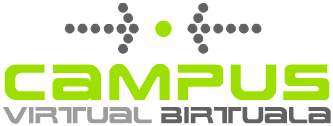 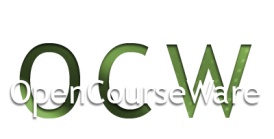 Altura da.
Zerk sortzen du pospoloaren aldaketa? Zer aldatzen da?
Sistema materialetan elkarrekintzak gertatzen dira. Energia aldatzen da. Aldaketak gertatzen dira.
8
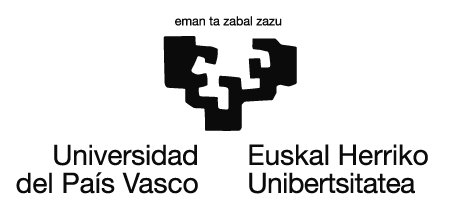 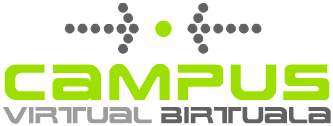 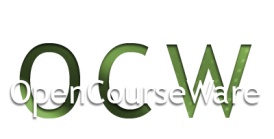 Bola alturan baitago
Zerk sortzen du pospoloaren aldaketa? Zer aldatzen da?
Bola mugitzen baita
Pospoloa piztu baita
Mugimendua baitago
Marruskadura baitago
9
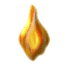 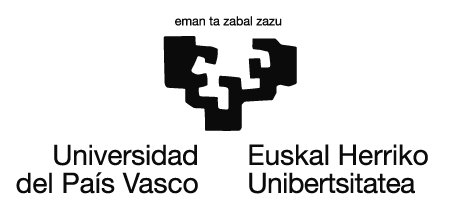 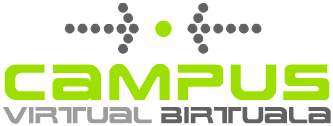 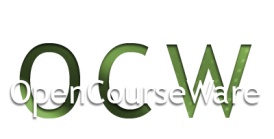 1
Energia
2
3
4
5
6
Potentziala
Zinetikoa
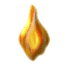 Zinetikoa
Termikoa
kimikoa
Termikoa
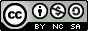 Lan hau Creative Commons-en Nazioarteko 3.0 lizentziaren mendeko Azterketa-Ez komertzial-Partekatu lizentziaren mende dago.  Lizentzia horren kopia ikusteko, sartu http://creativecommons.org/licenses/by-nc-sa/3.0/es/ helbidean
10
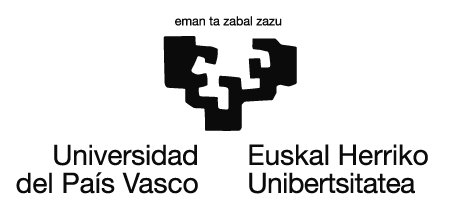 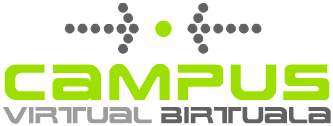 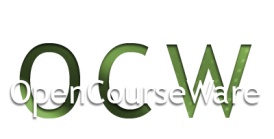 Energia potentziala.
Energia zinetikoa
Energia termikoa.
Energia kimikoa.
Energia
Eraldatzen da
11
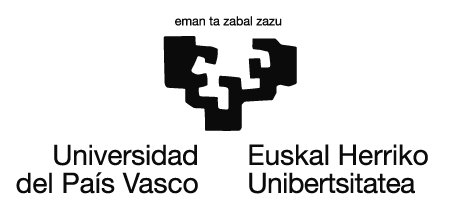 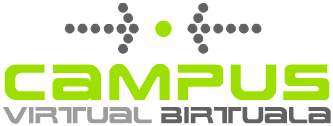 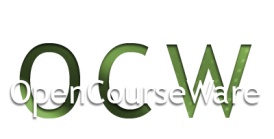 Energia iturriak idatzi
Sakatu jarduerak egiteko
12
PLANO OKERTUA
PALANKA
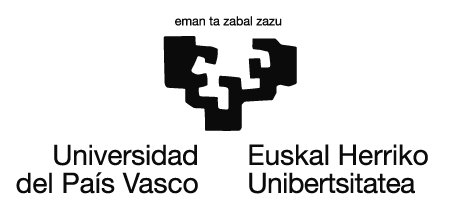 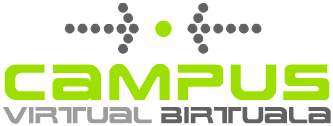 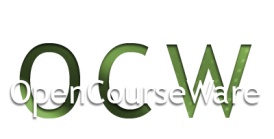 Makina mekanikoak
Energia transformatzen dute, probetxugarria den beste batean
http://teknologiadbh.weebly.com/palanka-motak.html

http://www.edistribucion.es/anayaeducacion/8431150/recursos/u10/U10_01_EPI_03_%20PAGS_194_195/las_maquinas_simples_eus.pdf
http://eu.wikipedia.org/wiki/Plano_inklinatu
13
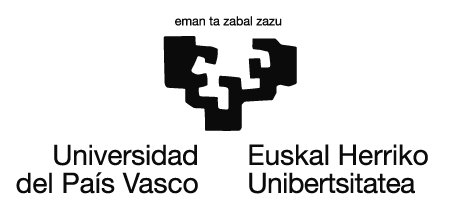 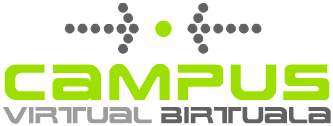 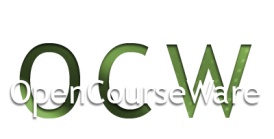 Makina mekanikoak
Makinaren errendimendua (η) Lortzen den lana, energia eta potentzia eta aplikatutakoa edo kontsumitutakoaren arteko erlazioa.
Matematikoki:
14